Студенческая почта ВШЭ
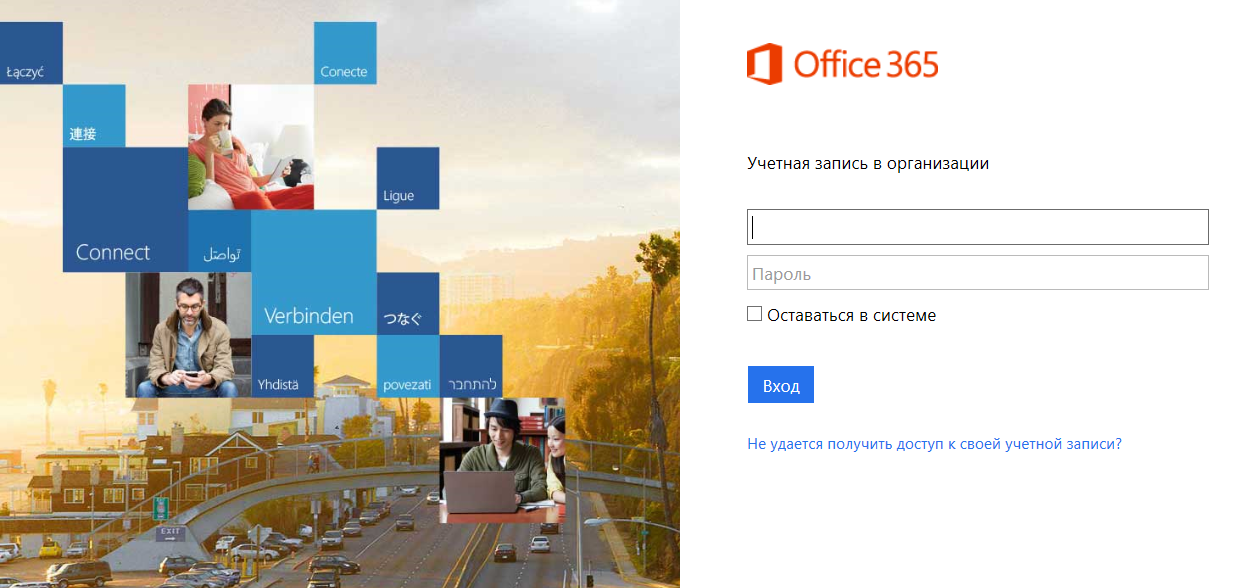 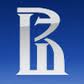 Студенческая почта ВШЭ
Национальный исследовательский университет «Высшая школа экономики»
Что такое Студенческая почта ВШЭ
Студенческая почта ВШЭ — это служба электронной почты, созданная на база сервисов Microsoft Ofice365.
Студенческая почта ВШЭ создана для:
Предоставления именного, официального почтового адреса каждому студенту ВШЭ.
Организации целевых рассылок методических и информационных материалов студентам ВШЭ.
Организации официального канала переписки, между сотрудниками и студентами ВШЭ.
Восстановление доступа к LMS 
Студенческая почта используется - студентами ВШЭ и сотрудниками для адресной рассылки.
Адрес размещения сервиса: 
http://edumail.hse.ru или http://mail.office365.com
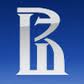 Студенческая почта ВШЭ
Национальный исследовательский университет «Высшая школа экономики»
Информация о службе Студенческой почты ВШЭ
Общее количество электронных ящиков Студенческой почты ВШЭ на 21.10.2013г. 

38 868 ящиков.
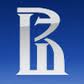 Студенческая почта ВШЭ
Национальный исследовательский университет «Высшая школа экономики»
Основные функции поддержки работы сервиса Студенческой почты ВШЭ со стороны ДИТ
Поддержка работы модуля Студенческой почты в программе АСАВ
Поддержка и оказание консультативных услуг сотрудникам ВШЭ по работе с сервисами Студенческой почты
Наполнение актуальной информацией о работе сервиса Студенческой почты на сайте ДИТ по адресу: http://It.hse.ru/edu .
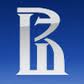 Студенческая почта ВШЭ
Национальный исследовательский университет «Высшая школа экономики»
Как сотрудники учебной части могут помочь студентам начать работу с сервисом студенческой почты ВШЭ?
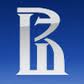 Студенческая почта ВШЭ
Национальный исследовательский университет «Высшая школа экономики»
Для того чтобы студенты ВШЭ могли начала работу с сервисом Студенческой почты, сотрудникам учебных частей необходимо:
Создать почтовый ящик для студентов в программе АСАВ.

Выдать студентам Имя Почтового ящика и Пароль по умолчанию (Edu и цифры студенческого билета), для работы с сервисом Студенческая почта

Предложить студенту ознакомиться с инструкцией работы с сервисом Студенческой почты размещенной по адресу: http://it.hse.ru/edu .
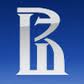 Студенческая почта ВШЭ
Национальный исследовательский университет «Высшая школа экономики»
Как создать новый почтовый ящик Студенческой почты?
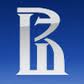 Студенческая почта ВШЭ
Национальный исследовательский университет «Высшая школа экономики»
Для начала работы: необходимо запустить программу АСАВ и открыть форму: Студенты – личные данные
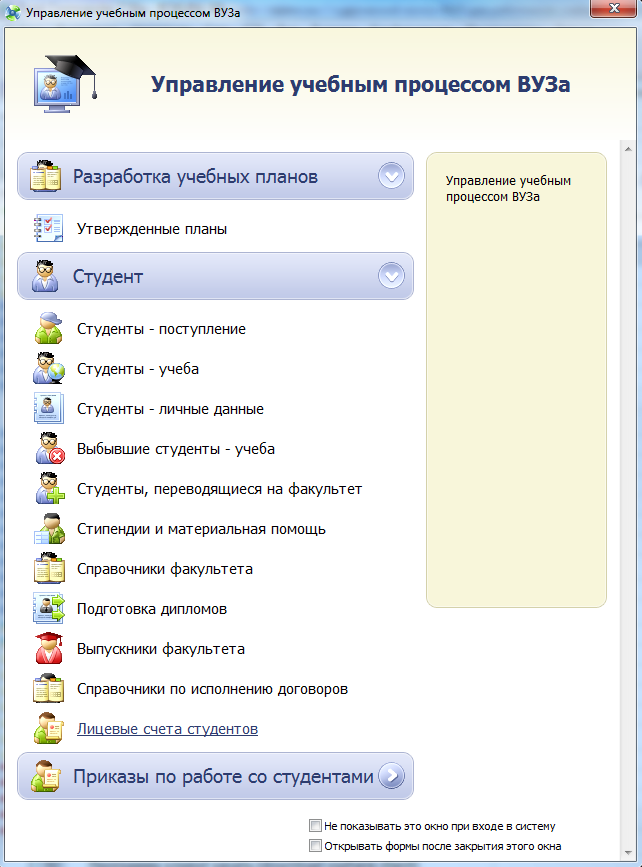 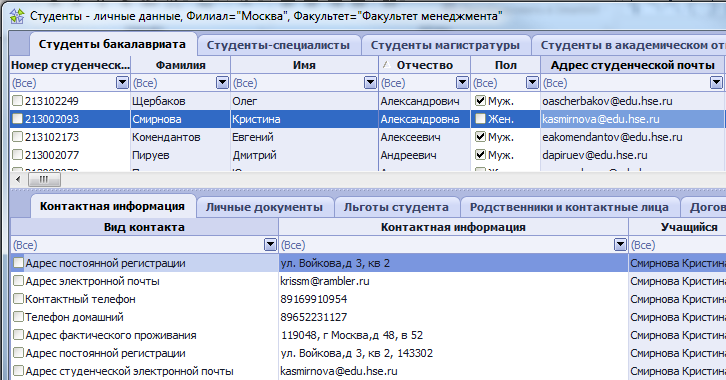 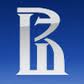 Студенческая почта ВШЭ
Национальный исследовательский университет «Высшая школа экономики»
Проверить наличие у студента ящика Студенческой почты
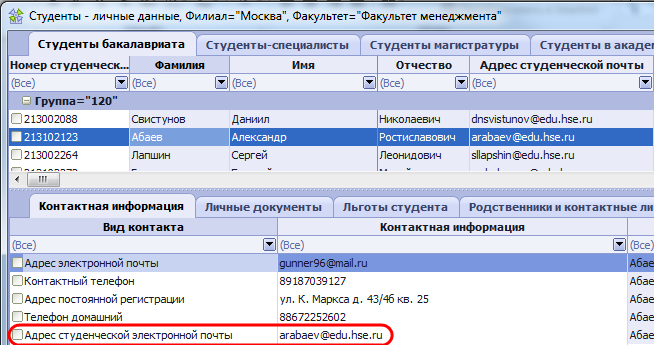 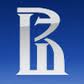 Студенческая почта ВШЭ
Национальный исследовательский университет «Высшая школа экономики»
Проверить наличие у группы студентов ящиков Студенческой почты
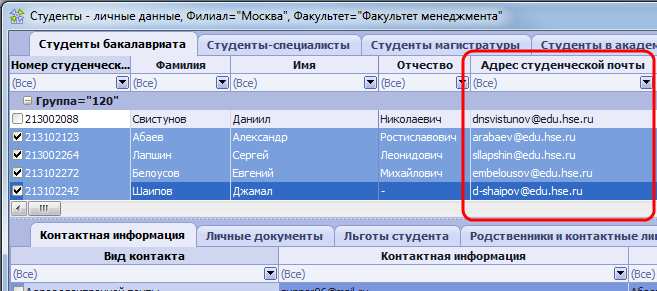 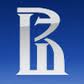 Студенческая почта ВШЭ
Национальный исследовательский университет «Высшая школа экономики»
Внимание !
Перед созданием ящиков Студенческой почты необходимо проверить заполнены ли у студентов поля:

  Номер студенческого билета 
  ФИО
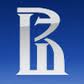 Студенческая почта ВШЭ
Национальный исследовательский университет «Высшая школа экономики»
Выбрать студентов, для которых необходимо создать электронные ящики Студенческой почты
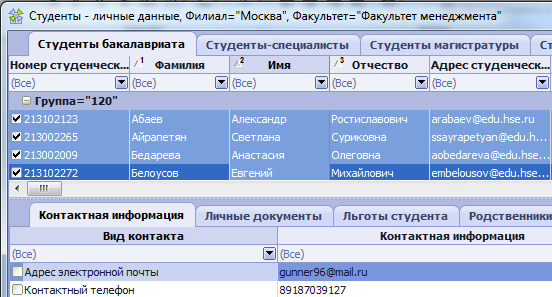 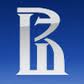 Студенческая почта ВШЭ
Национальный исследовательский университет «Высшая школа экономики»
Вызвать контекстное меню и выбрать пункт: Действия со студенческой почтой 	 Создать адрес электронной почты
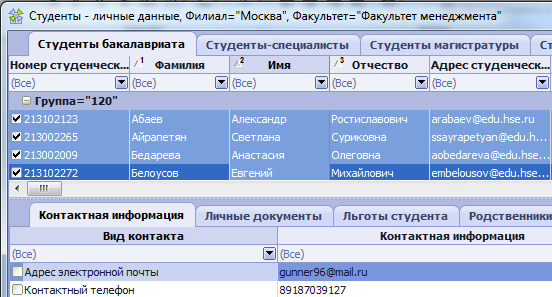 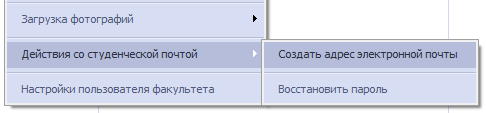 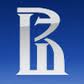 Студенческая почта ВШЭ
Национальный исследовательский университет «Высшая школа экономики»
Дождаться выполнения процесса Создания почтовых ящиков и Ознакомиться с результатами в диалоговом окне Итогового сообщения программы АСАВ.
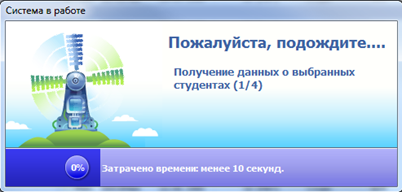 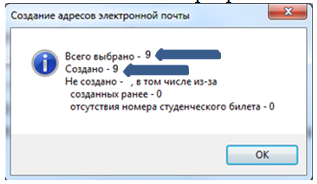 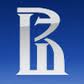 Студенческая почта ВШЭ
Национальный исследовательский университет «Высшая школа экономики»
Завершить создание ящиков Студенческой почты
Закрыть окно Итогового сообщения!
Проверить в колонке Адрес студенческой почты наличие созданных адресов у студентов
Внимание!
Для созданных ящиков Студенческой почты программой АСАВ автоматически задаются пароли по умолчанию!
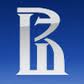 Студенческая почта ВШЭ
Национальный исследовательский университет «Высшая школа экономики»
Проверка наличия адресов Студенческой почты
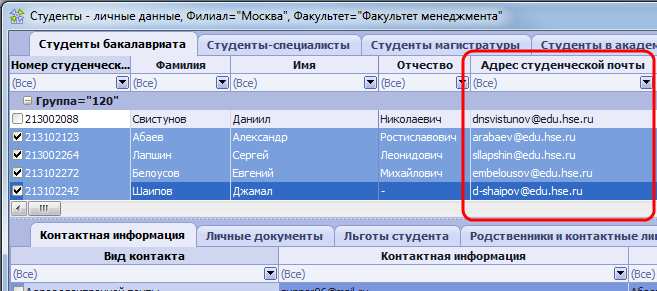 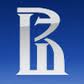 Студенческая почта ВШЭ
Национальный исследовательский университет «Высшая школа экономики»
Где можно найти руководство по работе с модулем Студенческой почты программы АСАВ?
Инструкцию пользователя АСАВ, модуль Студенческая почта размещена по адресу:
http://it.hse.ru/eduwork
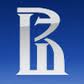 Студенческая почта ВШЭ
Национальный исследовательский университет «Высшая школа экономики»
Что такое имя Студенческой почты?
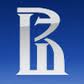 Студенческая почта ВШЭ
Национальный исследовательский университет «Высшая школа экономики»
Что такое имя ящика Студенческой почты?
Уникальные Имена электронных ящиков формируются автоматически программой АСАВ при создании ящиков Студенческой почты.
Имя ящика Студенческой почты выглядит следующим образом: xxxx@edu.hse.ru. 
Где:
xxxx – регистрационное имя 
@edu.hse.ru – доменное имя почтового сервиса.
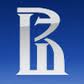 Студенческая почта ВШЭ
Национальный исследовательский университет «Высшая школа экономики»
Как формируются имена ящиков Студенческой почты?
Регистрационное имя, при создании почтового ящика формируется автоматически по следующему правилу: 
Вначале  указываются: 
Первые буквы Имени и Отчества латиницей
Далее подставляется: 
Фамилия студентов в транслите латиницей
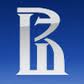 Студенческая почта ВШЭ
Национальный исследовательский университет «Высшая школа экономики»
Примеры формирования имени почтового ящика
Пример 1:  
Александр Семенович Иванов =>
asivanov@edu.hse.ru
Если такой ящик уже есть, то к имени почтового ящика добавляется цифра: xxxx_y@edu.hse.ru
Пример 2:  
Александр Семенович Иванов =>
asivanov_1@edu.hse.ru
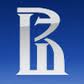 Студенческая почта ВШЭ
Национальный исследовательский университет «Высшая школа экономики»
Возможные ошибки и проблемы с латинским написанием имен почтовых ящиков
У студентов РФ 
Наименование почтового ящика после перевода с кириллического написания в  латиницу может не совпадать с написанием указанным в международных документах и привычным студентам виде
У иностранных студентов
Наименование почтового ящика всегда будет отличным, от данных указанных в документах иностранных студентов, иметь не корректное написания ФИО по причине двойного перевода:  
Латиница -> Кириллица -> Латиница
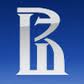 Студенческая почта ВШЭ
Национальный исследовательский университет «Высшая школа экономики»
Можно ли исправить ошибки в латинском написании имен почтовых ящиков?
НЕТ!
На текущий момент программа АСАВ не поддерживает переименование и изменение наименования почтовых ящиков Студенческой почты. 
Создание имени почтового ящика происходит автоматически используя ФИО студента в кириллическом написание и последующем автоматическом переводе в латинский эквивалент по алгоритму запрограммированному в программе АСАВ
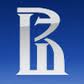 Студенческая почта ВШЭ
Национальный исследовательский университет «Высшая школа экономики»
Что такое пароль по умолчанию  Студенческой почты?
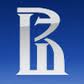 Студенческая почта ВШЭ
Национальный исследовательский университет «Высшая школа экономики»
Что такое пароли по умолчанию сервиса Студенческой почты
Пароли по умолчанию для ящиков Студенческой почты – 
это пароли, которые генерируются по определенным правилам и задаются автоматически программой АСАВ при создании новых электронных ящиков и восстановлении паролей Студенческой почты сотрудниками учебных частей.
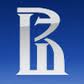 Студенческая почта ВШЭ
Национальный исследовательский университет «Высшая школа экономики»
Какой пароль по умолчанию присваивается ящикам Студенческой почты программой АСАВ?
Пароль по умолчанию Студенческой почты состоит из:
Блока дополнительных символов - Edu 
Цифр номера студенческого билета 
Не менее 8 символов
Пример: 
Номер студенческого билета: 
116--21/09-166  
Сгенерированный пароль ящика студенческой почты: 
Edu1162109166
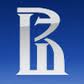 Студенческая почта ВШЭ
Национальный исследовательский университет «Высшая школа экономики»
Какой пароль по умолчанию присваивается ящикам Студенческой почты программой АСАВ?
Если количество цифр в номере студенческого билета меньше 5и! 
Тогда недостающее количество цифр номера студенческого билета дополняется нулями (до 5 цифр) в начале цифр студенческого билета, после блока дополнительных символов.
Пример: 
Номер студенческого билета: 
7254  
Сгенерированный пароль ящика студенческой почты: 
Edu07254
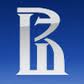 Студенческая почта ВШЭ
Национальный исследовательский университет «Высшая школа экономики»
Какой пароль по умолчанию присваивается ящикам Студенческой почты программой АСАВ?
Внимание!
Блок дополнительных символов Edu начинается с заглавной буквы.
Для формирования Цифрового блока пароля в номере студенческого билета учитываются только цифры! Другие символы, используемые в номерах студенческих билетов, не учитываются.
Пример:           116--21/09-166  1162109166
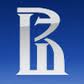 Студенческая почта ВШЭ
Национальный исследовательский университет «Высшая школа экономики»
Как начать студенту работу с сервисом Студенческой почты?
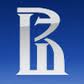 Студенческая почта ВШЭ
Национальный исследовательский университет «Высшая школа экономики»
Как начать работать студенту с сервисом Студенческой почты?
Получить адрес студенческой почты и пароль в учебной части по месту своего обучения
Открыть страницу сервиса Студенческой почты
Осуществить первый вход на странице службы Студенческой почты и изменить пароль по умолчанию на свой пароль
Повторно войти в службу Студенческой почты введя свой почтовый ящик и новый пароль
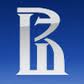 Студенческая почта ВШЭ
Национальный исследовательский университет «Высшая школа экономики»
Как войти на сервер Студенческой почты?
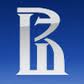 Студенческая почта ВШЭ
Национальный исследовательский университет «Высшая школа экономики»
Как войти в Студенческую почту?
Для начала работы с сервисом Студенческой почты студенту необходимо перейти по одной из ссылок используя Web Browser: 

http://edumail.hse.ru 
http://mail.office365.com
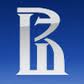 Студенческая почта ВШЭ
Национальный исследовательский университет «Высшая школа экономики»
Окно сервиса Студенческой почты
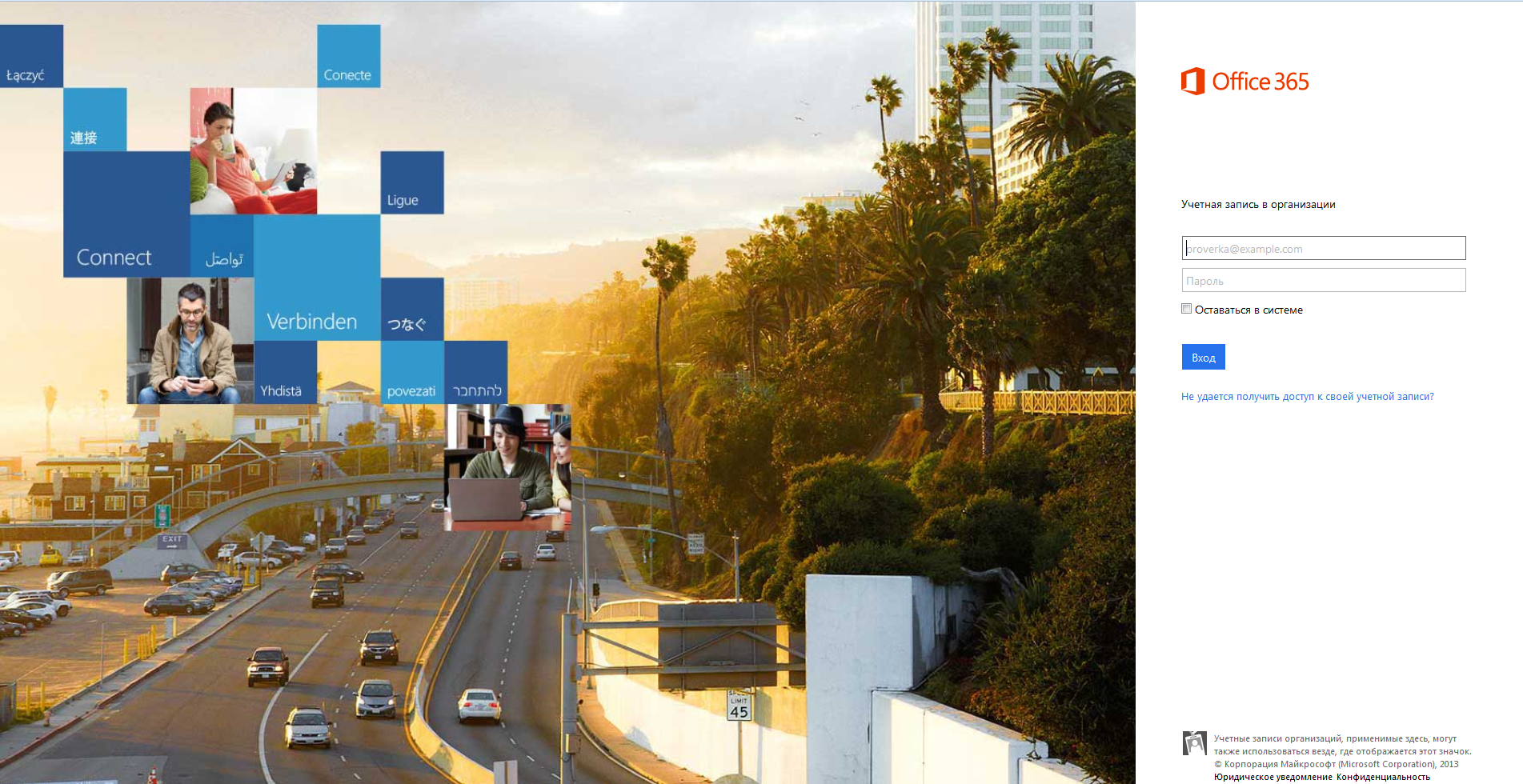 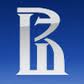 Студенческая почта ВШЭ
Национальный исследовательский университет «Высшая школа экономики»
Какие программы позволяют студенту работать с сервисами Студенческой почты?
Web browser: 
Internet Explorer ver. 8-12, 
FireFox, 
Chrome
Outlook *
Мобильные приложения *
* До начала использования необходимо выполнить процедуру Первого входа
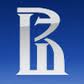 Студенческая почта ВШЭ
Национальный исследовательский университет «Высшая школа экономики»
Для чего нужна процедура первого входа на сервер Студенческой почты ?
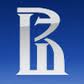 Студенческая почта ВШЭ
Национальный исследовательский университет «Высшая школа экономики»
Для чего нужна процедура Первого входа в сервисе Студенческой почты?
После первого входа в службу Студенческой почты у студента:
Измениться пароль от его почтового ящика Студенческой почты
Появиться возможность работы с сервисом Студенческой почты используя Web Browser или другие программы для работы с электронной почтой
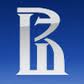 Студенческая почта ВШЭ
Национальный исследовательский университет «Высшая школа экономики»
Диалоговое окно смены пароля
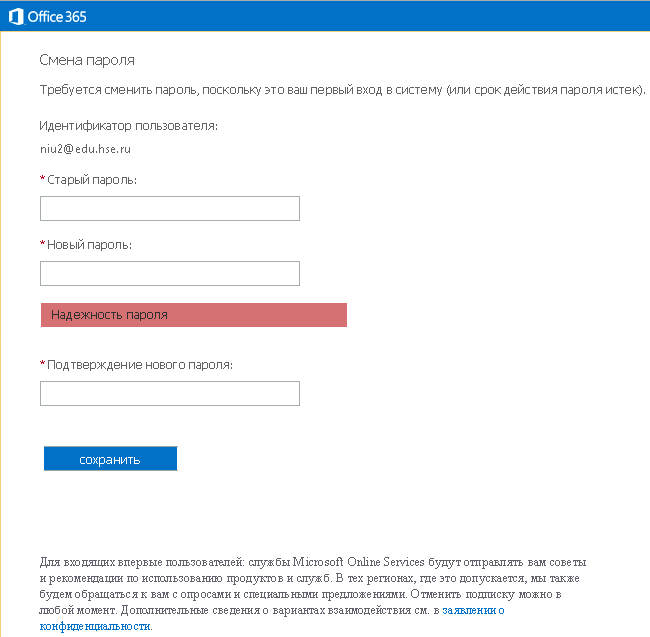 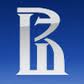 Студенческая почта ВШЭ
Национальный исследовательский университет «Высшая школа экономики»
Основные ошибки допускаемые при выполнении процедуры Первого входа на сервере Студенческой почты?
Блок дополнительных символов Edu пишут c маленькой буквы
В качестве пароля используют только цифры номера студенческого билета без блока дополнительных символов Edu (сейчас используется в LMS)
Закрывают Диалоговое окно смены пароля по умолчанию не введя новый пароль
В процессе изменения пароля не учитывают регистр или раскладку клавиатуры.
Забывают пароль 
Пытаются зарегистрироваться по старому адресу службы LiveEdu: http://Live.com
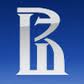 Студенческая почта ВШЭ
Национальный исследовательский университет «Высшая школа экономики»
Основные ошибки допускаемые при выполнении процедуры Первого входа на сервере Студенческой почты?
Внимание!
Если при первом входе в Студенческую почту были допущены выше перечисленные ошибки № 3-5, студентам необходимо выполнить процедуру Восстановления пароля обратившись для этого в учебную часть по месту своего обучения
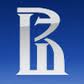 Студенческая почта ВШЭ
Национальный исследовательский университет «Высшая школа экономики»
Почему не подходят пароли сервиса LMS к Студенческой почте и на оборот?
Сервисы: 
Студенческой почты (http://mail.outlook365.com)
LMS (http://lms.hse.ru/ ) 
являются независимыми системами и не связаны между собой
Пароли для регистрации в сервисах Студенческой почты и LMS разные и осуществляются на разных серверах
Внимание!
Общим, для двух систем является только: 
адрес Студенческой почты, 
который используется в качестве Регистрационного имени пользователя.
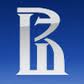 Студенческая почта ВШЭ
Национальный исследовательский университет «Высшая школа экономики»
Порядок регистрации студентов в сервисах LMS и Студенческая почта?
Для входа в LMS студентам необходимо перейти по адресу http://lms.hse.ru и ввести свои учетные данные:
Логин:   Адрес Студенческой почты xxxx@edu.hse.ru
Пароль: Пароль LMS (сейчас Номер Студенческого билета
Для входа на сервер Студенческой почты студентам необходимо перейти по http://edumail.hse.ru  или http://mail.office365.com 
Логин:   Адрес Студенческой почты xxxx@edu.hse.ru
Пароль: Edu +Цифры номера студенческого билета
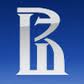 Студенческая почта ВШЭ
Национальный исследовательский университет «Высшая школа экономики»
Почему у студента не подходит пароль к Студенческой почте при повторном входе или не работает Outlook?
Студент не выполнил процедуру первого входа на сервер Студенческой почты используя пароль по умолчанию
Студент осуществил первичный вход, используя пароль по умолчанию, но новый пароль не задал, а окно браузера закрыл
В процессе изменения пароля студент не учитывал регистр или раскладку клавиатуры
Забыл пароль, который задал при первом входе на сервер Студенческой почты 
Временно не доступен почтовый сервис MS Office365
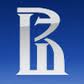 Студенческая почта ВШЭ
Национальный исследовательский университет «Высшая школа экономики»
Как сотрудники учебной части могут помочь студентам восстановить пароль доступа к почтовому ящику студенческой почты?
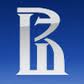 Студенческая почта ВШЭ
Национальный исследовательский университет «Высшая школа экономики»
В КАКИХ СЛУЧАЯХ ТРЕБУЕТЬСЯ ВОССТАНАВЛИВАТЬ ПАРОЛЬ ПО УМОЛЧАНИЮ ОТ ЯЩИКОВ СТУДЕНЧЕСКОЙ ПОЧТЫ?
Пароль от ящика Студенческой почты не подходит
Забыл пароль, который задал при первом входе на сервер Студенческой почты
Студент осуществил первичный вход, используя пароль по умолчанию, но новый пароль не задал, а окно браузера закрыл
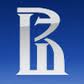 Студенческая почта ВШЭ
Национальный исследовательский университет «Высшая школа экономики»
КАК СТУДЕНТ МОЖЕТ ВОССТАНОВИТЬ ПАРОЛЬ ПО УМОЛЧАНИЮ ОТ ЯЩИКОВ СТУДЕНЧЕСКОЙ ПОЧТЫ?
На текущий момент, студент может восстановить пароль по умолчанию от ящика Студенческой почты только:
Обратившись в учебную часть по месту учебы!
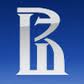 Студенческая почта ВШЭ
Национальный исследовательский университет «Высшая школа экономики»
КАК СОТРУДНИКИ УЧЕБНОЙ ЧАСТИ МОГУТ ПОМОЧЬ СТУДЕНТАМ ВОССТАНОВИТЬ ПАРОЛЬ ДОСТУПА К ПОЧТОВОМУ ЯЩИКУ СТУДЕНЧЕСКОЙ ПОЧТЫ ВШЭ?
Выполнить процедуру восстановления пароля по умолчанию, сотрудники учебных частей могут воспользовавшись программой АСАВ  форма: Студенты-личные данные
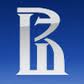 Студенческая почта ВШЭ
Национальный исследовательский университет «Высшая школа экономики»
ГДЕ СОТРУДНИКИ УЧЕБНЫХ ЧАСТЕЙ  МОГУТ  ОЗНАКОМИТЬСЯ С ИНСТРУКЦИЕЙ ПО ВОССТАНОВЛЕНИЮ ПАРОЛЯ ДОСТУПА К ПОЧТОВОМУ ЯЩИКУ СТУДЕНЧЕСКОЙ ПОЧТЫ ВШЭ?
Подробно, процесс восстановления паролей в программе АСАВ, от ящиков Студенческой почты, описан в:  
Краткой инструкции пользователя АСАВ, модуль Студенческая почта. 
Инструкция выложена по адресу:
http://it.hse.ru/eduwork
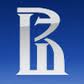 Студенческая почта ВШЭ
Национальный исследовательский университет «Высшая школа экономики»
КАК ВОССТАНОВИТЬ ПАРОЛЬ ПО УМОЛЧАНИЮ ДЛЯ ЯЩИКА СТУДЕНЧЕСКОЙ ПОЧТЫ?
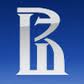 Студенческая почта ВШЭ
Национальный исследовательский университет «Высшая школа экономики»
Для начала работы: необходимо запустить программу АСАВ и открыть форму: Студенты – личные данные
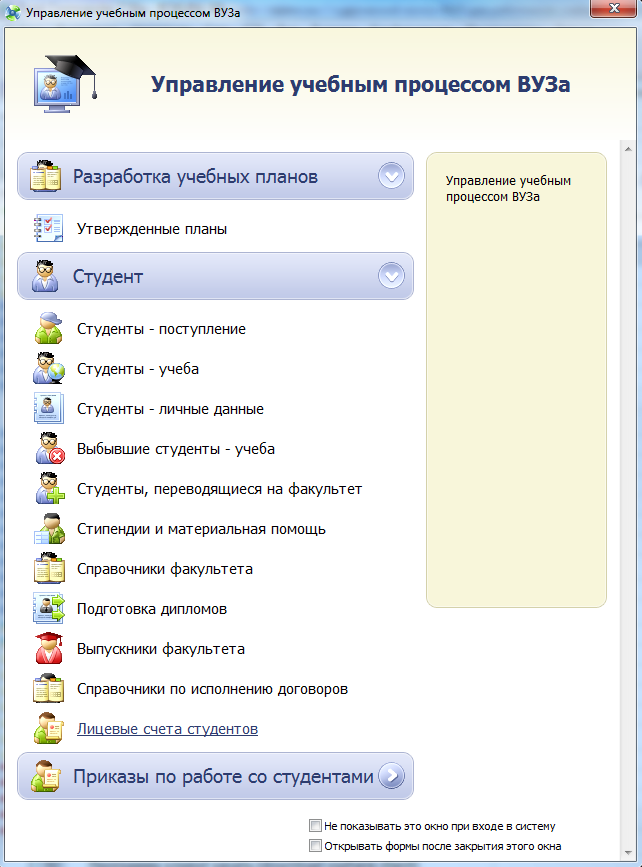 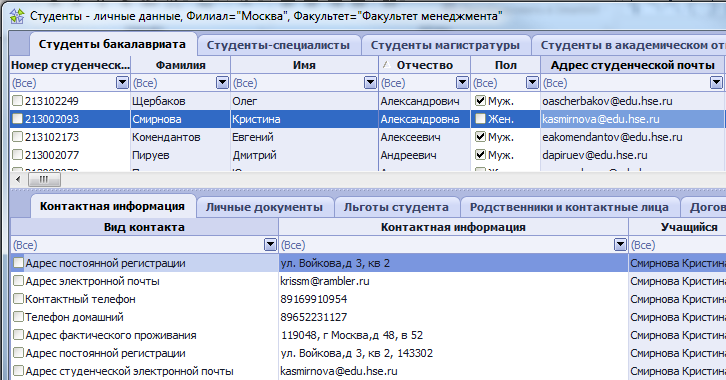 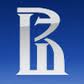 Студенческая почта ВШЭ
Национальный исследовательский университет «Высшая школа экономики»
Выбрать студентов для которых необходимо восстановить  пароль по умолчанию для ящиков Студенческой почты
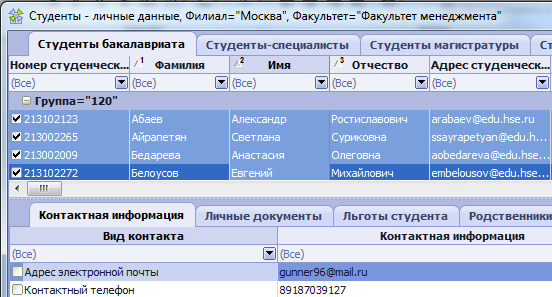 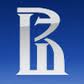 Студенческая почта ВШЭ
Национальный исследовательский университет «Высшая школа экономики»
Вызвать контекстное меню и выбрать пункт: Действия со студенческой почтой 	 Восстановить пароль
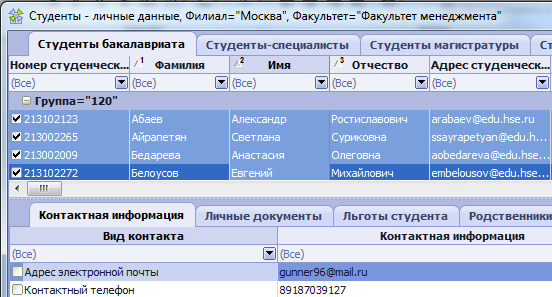 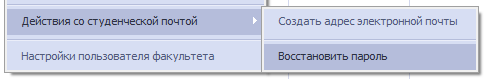 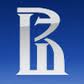 Студенческая почта ВШЭ
Национальный исследовательский университет «Высшая школа экономики»
Дождаться выполнения процесса Восстановления пароля по умолчанию и Ознакомиться с результатами в диалоговом окне Итогового сообщения программы АСАВ.
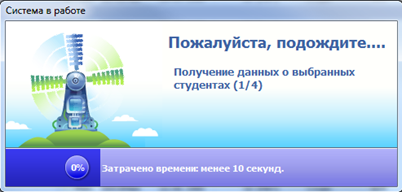 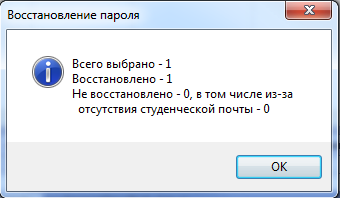 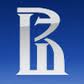 Студенческая почта ВШЭ
Национальный исследовательский университет «Высшая школа экономики»
Завершить Восстановление паролей по умолчанию для ящиков Студенческой почты
Закрыть окно Итогового сообщения
Для электронных ящиков выбранных студентов будет задан стандартный пароль по умолчанию!
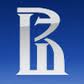 Студенческая почта ВШЭ
Национальный исследовательский университет «Высшая школа экономики»
Ошибки допускаемые при Восстановление паролей по умолчанию для ящиков Студенческой почты
Если сотрудник учебной части в качестве проверки осуществил успешный вход на сервере Студенческой почты введя почтовый адрес студента и пароль по умолчанию на сервере Студенческой почты, после завершения операции Восстановления паролей. 
После данной операции проверки сотруднику учебной части необходимо повторить операцию Восстановления пароля по умолчанию в программе АСАВ!
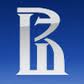 Студенческая почта ВШЭ
Национальный исследовательский университет «Высшая школа экономики»
КАК ОРГАНИЗОВАТЬ АДРЕСНУЮ ПОЧТОВУЮ РАССЫЛКУ СТУДЕНТАМ ИСПОЛЬЗУЯ ПРОГРАММУ АСАВ, МОДУЛЬ СТУДЕНЧЕСКОЙ ПОЧТЫ?
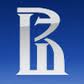 Студенческая почта ВШЭ
Национальный исследовательский университет «Высшая школа экономики»
НА КАКИЕ АДРЕСА ВОЗМОЖНА ПОЧТОВАЯ РАССЫЛКА СТУДЕНТАМ ИЗ ПРОГРАММЫ АСАВ?
Модуль Студенческой почты программы АСАВ  позволяет организовать почтовую рассылку по адресам электронной почты студентов указанных в закладке: Контактная информация, формы: Студенты – личные данные. 
Почтовая рассылка, может быть осуществлена по адресам: 
Студенческой почты 
Альтернативным адресам 
Всем адресам зарегистрированных у студента в программе АСАВ
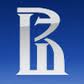 Студенческая почта ВШЭ
Национальный исследовательский университет «Высшая школа экономики»
ПОРЯДОК ДЕЙСТВИЙ ДЛЯ ОРГАНИЗАЦИИ ПОЧТОВОЙ РАСЫЛКИ
Открыть программу АСАВ Форму: Студенты –личные данные 
Выбрать студентов почтовой рассылки
Вызвать контекстное меню и выбрать пункт: 
	Отправить почтовое сообщение
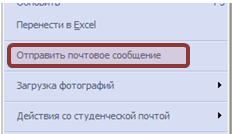 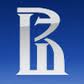 Студенческая почта ВШЭ
Национальный исследовательский университет «Высшая школа экономики»
ПОРЯДОК ДЕЙСТВИЙ ДЛЯ ОРГАНИЗАЦИИ ПОЧТОВОЙ РАСЫЛКИ
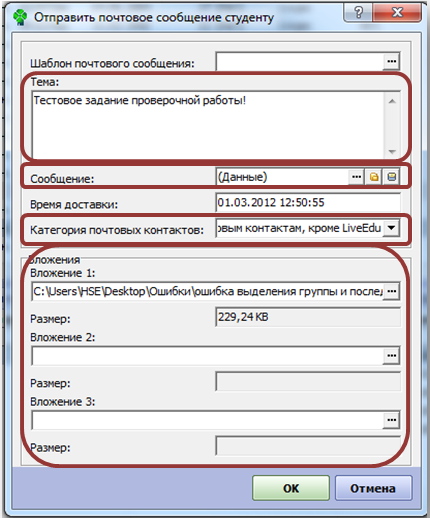 Заполнить открывшеюся форму Отправить почтовое сообщение студенту и нажать ОК
Дождаться завершения процесса рассылки программы АСАВ  и закрыть итоговое сообщение ознакомившись с результатом работы
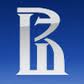 Студенческая почта ВШЭ
Национальный исследовательский университет «Высшая школа экономики»
ПОРЯДОК ДЕЙСТВИЙ ДЛЯ ОРГАНИЗАЦИИ ПОЧТОВОЙ РАСЫЛКИ
Подробно, процесс организации почтовой рассылки в программе АСАВ, на электронные почтовые ящики студентов, описан в:  
Краткой инструкции пользователя АСАВ, модуль Студенческая почта. 
Инструкция выложена по адресу:
http://it.hse.ru/eduwork
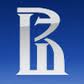 Студенческая почта ВШЭ
Национальный исследовательский университет «Высшая школа экономики»
ГДЕ ПОСМОТРЕТЬ СПРАВОЧНУЮ ИНФОРМАЦИЮ О РАБОТЕ  СЕРВИСА СТУДЕНЧЕСКОЙ ПОЧТЫ?
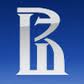 Студенческая почта ВШЭ
Национальный исследовательский университет «Высшая школа экономики»
ИНОРМАЦИОННАЯ СТРАНИЦА СЕРВИСА СТУДЕНЧЕСКОЙ ПОЧТЫ
Для получения актуальной информация о работе сервиса Студенческой почты вам необходимо посетить Web страницу службы поддержки на сайта ДИТ, раздел Студенческая почта xxx@edu.hse.ru (MS Office 365) по адресу: 
http://it.hse.ru/edu 
Специализированная информация о работе сервиса Студенческой почты для:
·  Студентов: http://it.hse.ru/edustud  ·  Работников учебных частей: http://it.hse.ru/eduwork
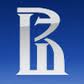 Студенческая почта ВШЭ
Национальный исследовательский университет «Высшая школа экономики»
КУДА ОБРАЩАТЬСЯ В СЛУЧАЕ ВОЗНИКНОВЕНИЯ ВОПРОСОВ  И ОШИБОК В РАБОТЕ СЕРВИСА СТУДЕНЧЕСКОЙ ПОЧТЫ
Если у работников ученой части происходят ошибки в работе с модулем Студенческой почты в программе АСАВ
Если у работников учебной части возникли вопросы и необходима консультация
Необходимо обратиться в службу 22222@hse.ru  оформив заявку по телефону или почтовым сообщением, подробно описав проблему, приложив снимок экрана ошибки.
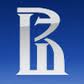 Студенческая почта ВШЭ
Национальный исследовательский университет «Высшая школа экономики»
КУДА ОБРАЩАТЬСЯ В СЛУЧАЕ ВОЗНИКНОВЕНИЯ ВОПРОСОВ  И ОШИБОК В РАБОТЕ СЕРВИСА СТУДЕНЧЕСКОЙ ПОЧТЫ
Для информирования студентов по их обращениям о работе сервиса Студенческой почты в ВШЭ организован: 
Информационный адрес поддержки студентов edusupport@hse.ru сервиса Студенческой почты.